ОРГАНИЗАЦИОННОЕ ПЛАНИРОВАНИЕ Управление командой проектаМАТРИЦА ОТВЕТСТВЕННОСТИ
Команда
«Команда — это небольшое количество человек (чаще  всего 5-7, реже до 15-20), которые разделяют цели,  ценности и общие подходы к реализации совместной  деятельности и взаимоопределяют принадлежность  свою и партнеров к данной группе.
Кроме того, члены команды имеют  взаимодополняющие навыки, принимают  ответственность за конечные результаты, способны  исполнять любые внутригрупповые роли.»

И. Салас, Р. Берд и С. Таненбаум
Заказчик (владелец)
Инициатор проекта
Инвесторы
Руководитель проекта
Другие заинтересованные стороны
Команда проекта и функциональные группы
Конкуренты
ПРОЕКТ
Общественные группы населения
Генеральный контракт
Покупатели конечной продукции
Субконтракты
Продавцы продукции
Проектировщики
Производитель готовой продукции
Генеральный подрядчик, субподрядчики
Владелец земельного участка
Поставщики
Органы власти
Лицензоры, консалтинговые, инжиринговые услуги
Принципиальная схема участников  проекта
Команда проекта
временная рабочая группа, выполняющая работы по проекту и ответственная перед Руководителем проекта за их выполнение.
 Команда проекта состоит из команды управления, участников проекта, выполняющих работы в рамках проекта, - Исполнителей проекта.
В чем отличие команды от рабочей группы?В характере взаимодействия, которое основано на взаимной зависимости членов команды друг от другаРезультаты работы членов команды зависят от других членов команды
Свойства команды
2 и более участников
Чёткое распределение ролей
Сложившиеся межличностные связи
Упорядоченная структура
Присутствует синергетический эффект от  совместной работы членов коллектива  («2+2>4»)
Наличие реального (не номинального)  легитимного лидера
Какая команда эффективна?
частные цели участников согласованы с  общекомандными
устойчивая и неконфликтная система межличностных  отношений;
соорганизация и самоорганизация участников;
распределенная и согласованная ответственность;
стремление к самоконтролю, самокоррекции и  саморазвитию;
готовность коллектива к нестандартным проблемным  ситуациям;
высокая степень взаимовыручки и взаимоподдержки;
налаженная коммуникация
Команда управления проектом (КУП) - члены команды проекта, уполномоченные принимать управленческие решения по управлению проектом.
Участники проекта - организации Заказчика и Исполнителя и специалисты от организаций Заказчика и Исполнителя, а также другие организации и лица, которые участвуют в работе проекта или чьи интересы могут быть затронуты при исполнении или завершении проекта. Участники оказывают влияние на проект и его результаты.
Управление человеческими ресурсами проекта
это процесс обеспечения эффективного использования человеческих ресурсов проекта, к которым относятся все участники проекта (спонсоры, заказчики, команда проекта, субподрядчики, подразделения компании и другие участники проекта
Процессы управления человеческими ресурсами проекта
Разработка плана управления человеческими ресурсами — процесс определения и документирования ролей, ответственности, требуемых навыков и подотчетности, а также создания плана управления обеспечением проекта персоналом.
Набор команды проекта — процесс подтверждения доступности человеческих ресурсов и набора команды, необходимой для выполнения задач по проекту.
Развитие команды проекта — процесс повышения квалификации членов команды проекта, улучшение взаимодействия между ними и общих условий работы команды с целью повышения эффективности выполнения проекта.
Управление командой проекта — процесс контроля эффективности деятельности членов команды, обеспечения обратной связи, решения проблем и управления изменениями, направленный на оптимизацию выполнения проекта.
Для успешного достижения целей проекта критически важным является следующее:
построить необходимую и достаточную для управления проектом организационную структуру.
идентифицировать состав участников проекта;
определить роли участников проекта и порядок их взаимодействия;
сформировать команду проекта и команду управления проектом;
Роль в проекте (проектная роль)
определенный набор функций и полномочий в проекте, созданный с целью распределения обязанностей между членами команды проекта. Проектную роль можно рассматривать как временную должность в организации (компании).
РАЗНИЦА МЕЖДУ МЕНЕДЖЕРОМ И ВЛАДЕЛЬЦЕМ
Менеджер
Владелец
Основная задача
Определение направления развития
Планирование и бюджетирование
Работа с персоналом
Организация и управление
Создание команды
Мотивирование и  убеждение
Контроль и решение проблем
Исполнение
Предсказуемость и порядок
Изменение
Результат
ТРАДИЦИОННЫЙ РУКОВОДИТЕЛЬ(импровизатор)
специалист(знания в предметной области)
опыт руководства
=
+
СОВРЕМЕННЫЙ РУКОВОДИТЕЛЬ(системный организатор)
организаторские способности
знания
опыт руководства
+
+
=
общетехнические знания
знания основ менеджмента
системная организация
Руководитель-импровизатор:	Я уверен, что большинство проблем смогу разрешить по мере их появления 
Системный организатор: 	Я постараюсь не допустить возникновения большинства проблем
Три источника успеха руководителя
ПЛАН (постановка цели/задачи)
Правила постановки задач
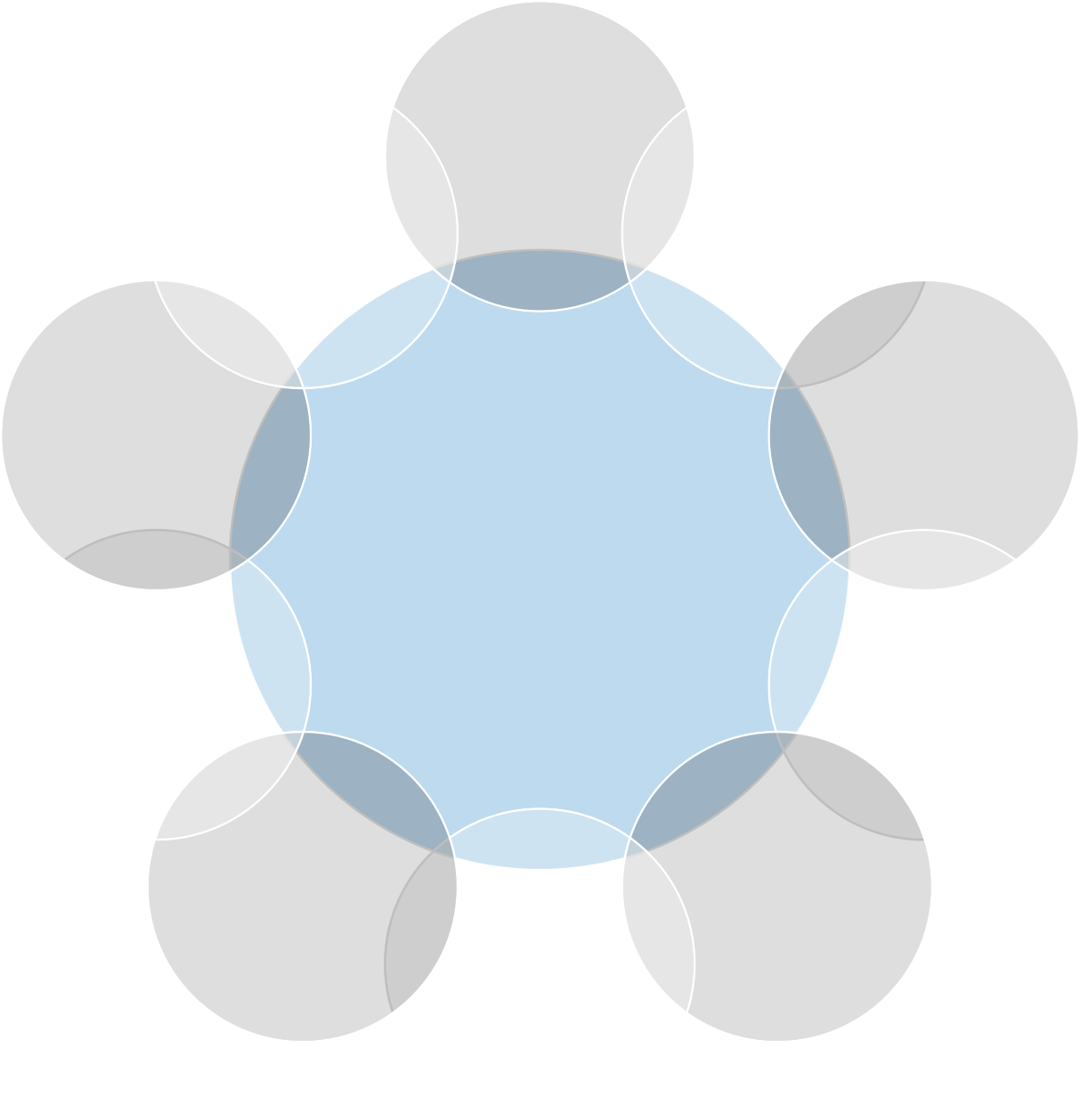 1. Простой язык
10. ОС по итогам
или
промежуточная
2. Связана с
функционалом  сотрудника
9. Мотивация в  процессе
выполнения
3. Немного  одновременно,  идеально 2-3
Задача
8.
Зафиксировать в  письменном  виде
4. Важность и  приоритеты  (расставить)
7. Основные  этапы +  критерии  оценки
5. ????? +
альтернативные  решения от  сотрудника
6. Ресурсы
(определить)
Как ставим задачи?
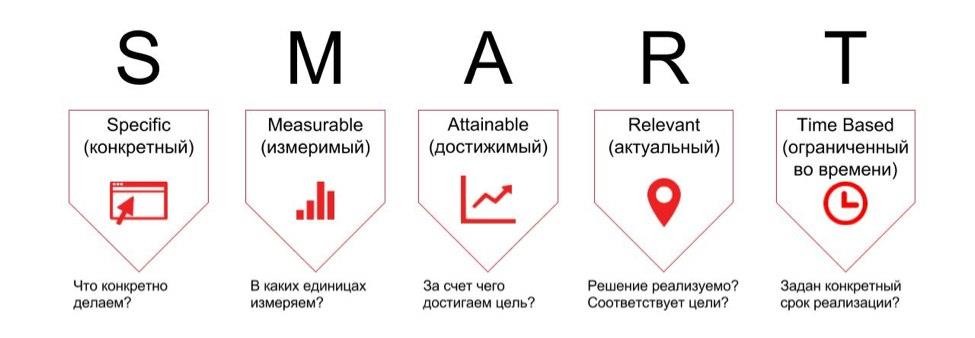 Что можно и что нельзя делегировать?
Всегда делегируются:
задачи, требующие узкой
специализации;
сбор информации и данных;
подготовительные,  организационные  мероприятия;
рутинные, ежедневные  обязанности
Никогда не делегируются:
стратегические задачи;
долгосрочное планирование;
оценка эффективности;
решения о поощрениях и  взысканиях;
особо важные, срочные,
конфиденциальные вопросы
Как правильно делегировать?
Инструкция по делегированию

Формулирование цели в соответствии с требованиями SMART
Анализ возможных сопротивлений и путей их преодоления
Формулировка + мотивирование (с точки зрения интересов  организации и сотрудника) цели для подчиненного
	Получение обратной связи ( -понимание, -мотивация, -  ресурсы)
Реакция на обратную связь
	Процедуры оценки достижения цели, процедуры и формы  контроля
Завершение управленческого общения
Выполнение работы
Осуществление контроля, мотивации
Цели обратной связи
🠶	помочь сотруднику осознать свои сильные и слабые стороны;
🠶	поддержать действия, повышающие эффективность работы;
🠶	помочь извлечь опыт из допущенных ошибок;
🠶	выразить признание сотруднику и поддержать его высокую  мотивацию;
🠶	понять причины нежелательного поведения сотрудника;
🠶	скорректировать поведение сотрудника, отклоняющееся от  стандартов;
🠶	нацелить сотрудника на развитие в конкретном направлении
Что значит правильная обратная связь?
🠶	параметры оценки прозрачны, понятны и известны сотрудникам;
🠶	процедура оценки объективна, не основана на личных симпатиях/
антипатиях
🠶	разбору подлежат ситуации, которые произошли недавно,  например, в течение одной отчётной недели;
🠶	критика должна быть обоснована результатами оценки;
🠶	критика должна быть конструктивной, то есть предлагать пути  решения проблем;
🠶	вовлекайте сотрудника в обсуждение — дайте высказаться;
🠶	должна существовать система поощрений отличившихся  сотрудников;
🠶	должна вестись статистика, по которой можно проследить
прогресс.
модель ПРОСТОР (КОС)
Модель ОС №1. «Бутерброд»
Описание: блок развивающей обратной связи находится между
двумя блоками позитивной обратной связи.  Отсюда и название «бутерброд».

🠶	Применяется в беседах по постановке целей, корректировке  результатов, развитию сотрудников.

Обычно не применяется для дисциплинарных  бесед, ситуаций, связанных с нарушениями,  невыполнением обязанностей, где требуется  корректировка поведения сотрудника.
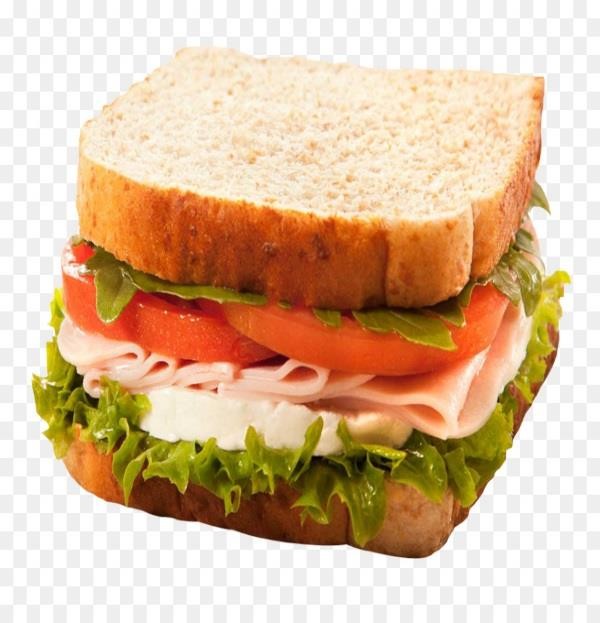 Пример
Ситуация: Сергей, сотрудник отдела продаж, выполнил план по 2-м показателям  (объем продаж и количество активных клиентов). Однако, цель по продаже  нового продукта выполнена всего на 50%.
🠶	Начните с положительной оценки.
«Сергей, приятно отметить, что в этом месяце ты вошел в группу лучших продавцов,  которые выполнили план по объему продаж на 100%. Вижу, что тебе пришлось  много потрудиться и наладить отношения со многими клиентами — по
количеству активных клиентов ты также в лидерах». После таких одобрительных  слов сотрудник будет готов обсуждать области работы, требующие улучшений.
🠶	Обсудите то, что требует улучшений и изменений, согласуйте план действий.
«При этом, еще есть куда расти. Обрати внимание на продажи новой марки. В  этом месяце ты выполнил только половину из запланированного. Для компании  сейчас важно вывести этот продукт на рынок. Давай обсудим, что ты можешь  сделать, чтобы в следующем месяце улучшить этот показатель».
Заметьте, критики нет. Есть диалог и конструктивное обсуждение.
🠶	Завершите беседу на позитиве.
«Отлично, план согласован, теперь действуем. Уверен, с твоими способностями  работать с клиентами тебе эта задача по плечу. Помни: увеличишь продажи  новой марки — сможешь войти в тройку призеров в соревновании, которое  сейчас идет. Будет нужна помощь — заходи».
Модель ОС №2. ПРЧБ
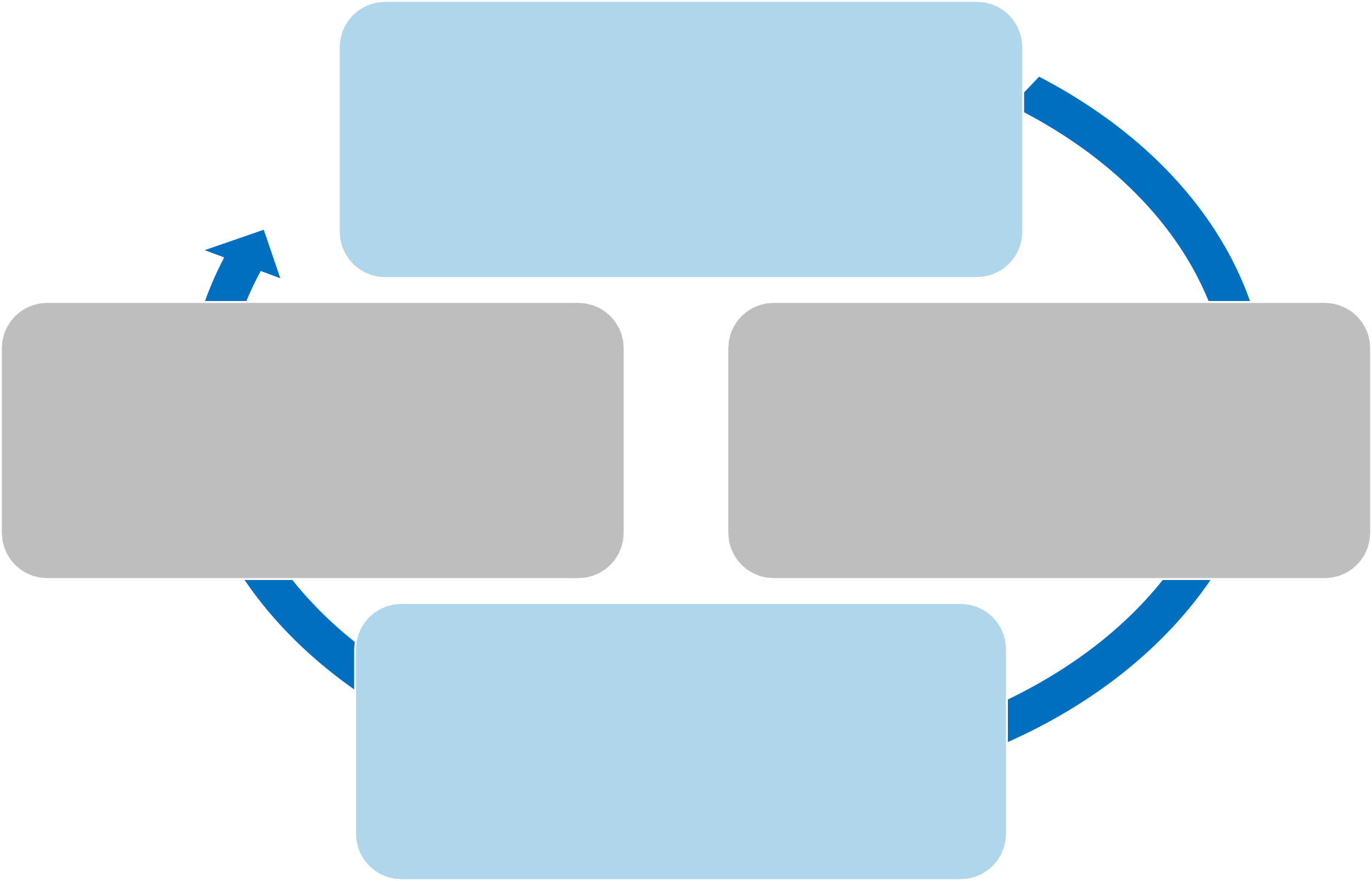 Поведение  (Какое твое поведение/  Какие твои действия/
Что ты сделал для решения проблемы/  поставленной задачи?)
Будущее
Обсудите с сотрудником, что он может сделать в  будущем для того, чтобы исключить подобное  поведение/ или улучшить свои результаты.
Результат
(Как эти действия/поведение сказывается на
результате компании/подразделения/сотрудника?)
Чувства
(Опишите чувства, которые
испытываете Вы, как руководитель/ другие
коллеги/сам сотрудник)
Ситуация: новая сотрудница отдела обслуживания клиентов Ирина регулярно  нарушает стандарты качественного сервиса, а именно: не приветствует клиентов,  грубит, игнорирует запросы клиентов, не отвечает на телефонные звонки,  задерживается во время обеденных перерывов.
🠶	Поведение (Behaviour). Изложите Ирине свои наблюдения о ее работе. Конкретно,  на языке фактов, желательно с деталями, датами наблюдений. Обсудите причины.  Иногда бывает, что сотрудник не вполне осведомлен о том, что от него ждут.
🠶	Результат (Outcome). Обсудите с Ириной, как ее поведение (раздражение и  грубость при работе с клиентами, игнорирование запросов, длительное  отсутствие на рабочем месте после перерыва) сказывается на результатах  бизнеса, на количестве жалоб от клиентов, на количестве обслуживаемых  Клиентов.
🠶	Чувства (Feelings). Скажите о том, что Вы чувствуете, зная, что Ирина работает  таким образом. Вы расстроены, огорчены, не очень счастливы, Вам неприятно  осознавать. Обсудите, что чувствуют другие сотрудницы, когда Ирины длительное  время нет на рабочем месте, и им приходится работать с дополнительной  нагрузкой. Тем самым Вы поможете Ирине осознать неприемлемость ее  поведения.
🠶	Future (Будущее). Обсудите с Ириной, что она может сделать в будущем для того,  чтобы исключить подобное поведение. Лучше всего задавать вопросы и получать  ответы от сотрудницы. Это позволит ей принять ответственность за решения и  действия в будущем. В конце беседы договоритесь о конкретных действиях и  сроках — наметьте план действий на будущее. И очень желательно  запланировать дату встречи, на которой вы подведете итоги работы над собой,  которую будет делать Ирина.
Модель Ос №3. SOR или СНР
Описание: Стандарт (Standard) — Наблюдение (Observation) — Результат (Result).
Ситуация: Андрей, сотрудник центра технической поддержки, не ответил на запрос об
устранении неисправности из отдела развития бизнеса.
🠶	Стандарт (Standard). Напомните об установленных стандартах.
«В нашем подразделении уже 2-й год действует стандарт быстрого реагирования — по  любой заявке ответ должен быть дан в течение 15 мин. Это не значит, что  неисправность обязательно будет устранена за эти 15 минут, но наш заказчик  получит ответ о том, что заявка принята, и мы начали работать».
🠶	Наблюдение (Observation). Изложите факты и наблюдения.
«По заявке, которая поступила к тебе вчера в 10:25 из отдела развития бизнеса, заказчик  ответа не получил до начала сегодняшнего дня. Неисправность не устранена:
доступа в систему до сих пор нет».
🠶	Результат (Result). Обсудите влияние поведения на бизнес, команду, клиентов,  сотрудника.
«В результате отдел по развитию бизнеса вынужден был вчера отложить переговоры с  крупным клиентом, они не смогли получить необходимую для подготовки
информацию. Это важный для компании клиент, и у нас нет гарантий, что они не
начнут переговоры с конкурентами из-за нашей нерасторопности».
Вполне логично, что следующим шагом будет принятие сотрудником обязательств об  изменении собственного поведения.
Модель ОС №4. SLC или УУИ
Описание:
Успехи (Successes) — Уроки (Learn) — Изменения (Change).
Эта модель обратной связи хорошо встраивается в командную работу:  работу проектных групп при подведении итоговых или промежуточных  результатов, собрания коллективов.

Ситуация: Проектная команда завершила первый этап разработки новой  системы.
🠶	Попросите каждого участника проектной команды отметить
2 самых важных личных достижения в ходе работы над проектом,
1 самый важный урок, который они извлекли, и
1 изменение, которое необходимо сделать на второй фазе работы над  проектом.
🠶	Затем позвольте каждому высказать свое мнение.
🠶	Составьте списки и выберите 5 самых важных достижений, 2 урока и 1  самое важное изменение.
🠶	Количество позиций в списке может меняться в зависимости от ситуации,
размера проектной группы.
Критерии успеха проекта                      Ограничения                                                                 - стоимость                      - сроки                      - качество                      - цели проекта
ЧЕМ УПРАВЛЯЕТ МЕНЕДЖЕР?                             Рычаги управления проектами                                Основные:           - способ реализации (управления)           - финансовые ресурсы                Вспомогательные:           -  персонал           -  подрядчики           - оргструктура           - взаимодействие
ЧЕМ УПРАВЛЯЕТ МЕНЕДЖЕР?                             Рычаги управления проектами                                Основные:           - способ реализации (управления)           - финансовые ресурсы                Вспомогательные:           -  персонал           -  подрядчики           - оргструктура           - взаимодействие
УПРАВЛЕНИЕ ПРОЕКТАМИ
Управление интеграционными процессами 
Разработка плана проекта Исполнение плана проекта 
Общее управление изменениями
Управление содержанием проекта 
Инициация 
Планирование целей Декомпозиция целей Подтверждение целей  Управление изменениями целей
Управление временем
Определение состава операций
Определение последовательности операций
Оценка длительности операций
Составление расписания исполнения проекта Контроль расписания
Управление стоимостью
Планирование ресурсов Оценка стоимостиРазработка бюджета Контроль стоимости, контроль затрат, расходов по проекту
Управление качеством проекта 
Планирование качества Подтверждение качества  Контроль качества
Управление персоналом
Планирование организации
Назначение персоналаРазвитие команды проекта
Управление взаимодействиями и информационными связями проекта
Планирование взаимодействия Распределении информацииИсполнительская отчетность Административное завершение
Управление рисками проекта 
Идентификация рисков Оценка рисков  Разработка реагирования Управление реагированием
Управление контрактами
Планирование закупок
Планирование предложенийПолучение предложений Выбор поставщиковУправление контрактамиЗакрытие контрактов
Чем управляет проджект-менеджер?
ФУНКЦИОНАЛЬНАЯ ОРГСТРУКТУРА ПРОЕКТА
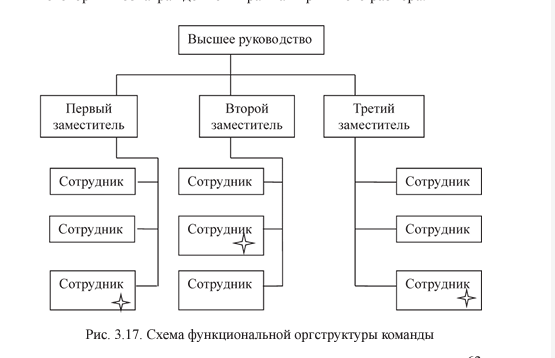 ПРОЕКТНАЯ  ОРГСТРУКТУРА
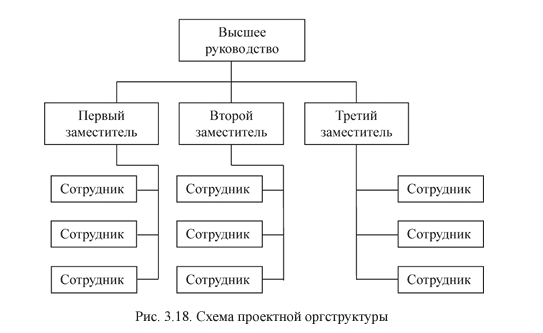 Характеристики типов организаций
Организационная структура команды проекта
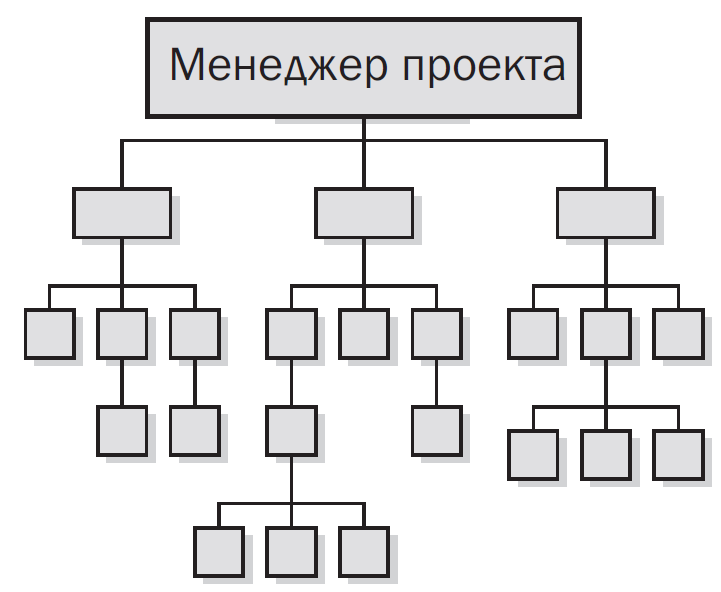 Разработка плана управления человеческими ресурсами: выходы
План управления человеческими ресурсами
- роли
- полномочия
- ответственность
- квалификация
Матричная диаграмма
Матрица ответственности определяет степень ответственности каждого члена команды за ту или иную задачу, если он имеет к ней некоторое отношение.
1. Ответственный (О)- полностью отвечает за выполнение задачи и вправе принимать решения по способу ее реализации
2. Исполнитель (И) - исполняет задачу, но в общем случае, не несет ответственности за способ ее решения.
3. Консультант (К) - смотрит за ходом исполнения задачи и высказывает свои соображения по способу и качеству реализации. Несет ответственность, если не заметит явного ляпа.
4. Наблюдатель (Н) - то же самое что и консультант, но ответственности не несет.
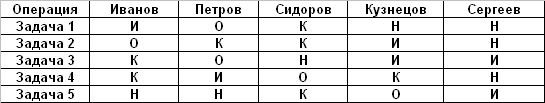 Текстовые форматы
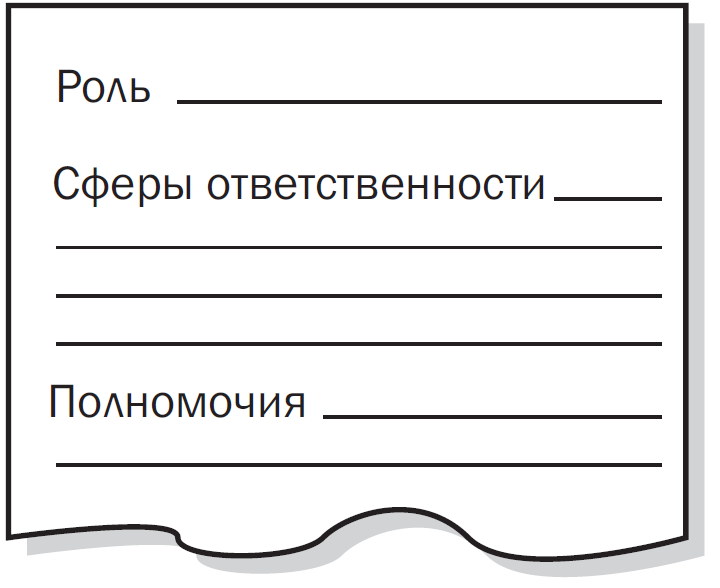 Паспорт работы
Регистр. №_______  Дело №_______  Шифр работы_________
ЗАКАЗЧИК:__________________________________________________________________________________________________
Контактные телефоны:________________________________________________________________________________________Название работы (краткое содержание) ________________________________________________________________________
_________________________________________________________________________________________________________
Приложения к паспорту работы:

Содержание работы                                    Смета                              План-график                                         Другие документы

ЭТАП РАБОТЫ:
            ПРЕДВАРИТЕЛЬНАЯ ПРОРАБОТКА                         ПОДГОТОВИТЕЛЬНЫЙ ЭТАП                                    ИСПОЛНИТЕЛЬНЫЙ ЭТАП
          (подготовка договорных документов)
ЗАДАЧА ЭТАПА: _____________________________________________________________________________________________
Ответственный исполнитель ___________________________________________________________________________________
(руководитель проекта)                                     Ф.И.О.                                                       /Подпись/
СРОК ВЫПОЛНЕНИЯ ЭТАПА:            начало _____________          окончание _____________
ФОРМА ОТЧЕТНОСТИ (отчет, акт, справка, макетный образец) __________________________________________________
ВЫДЕЛЯЕМЫЕ РЕСУРСЫ:




СОИСПОЛНИТЕЛИ ОТ ТС:


ИТОГ ЭТАПА: работу продолжить/завершить                                                               _______________________/подпись Рук. /
РАБОТА ПРИНЯТА                                                                                                           _______________________/Иванов И.И./
УТВЕРЖДАЮГен. директор__________________
В
А
Б
Дневник работы
Ф.И.О. ИВАНОВ И.И. .  дата  22.05.2022
Недельный план сотрудника
Ф.И.О. ИВАНОВ И.И. . дата  2-6 февраля 2022 г. (раб. время 30 час.)
Пример матрицы отчетности
Временная матрица
ИВАНОВ И.И. 2023 Г.
Планирование взаимодействия
План управления взаимодействием:

·- структура сбора информации
·- структура распределения информации
·- детальное описание всех типов распределяемой информации   (форма, содержание, степень детализации, условные обозначения)
·- порядок предоставления информации (сроки предоставления, процедуры обновления, методы сбора)
·- условия корректировки плана управления взаимодействием по мере развития проекта.